AMPHITHEATRE DE TARRACO
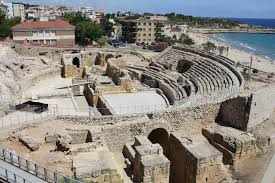 SOMMAIRE
Etymologie
Localisation
Présentation
Construction
Loisir
Plan
Bibliographie
ETYMOLOGIE
Amphithéâtre: 
Amphitheatrum, 
de ἀμφιθέατρον, 
Mot grec de ἀμφὶ, des deux côtés 
et θέατρον de θεάομαι 
regarder
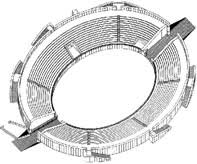 LOCALISATION
Tarragone ,Catalogne ,Espagne






Catalogne                                                                Tarragone
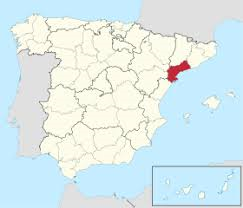 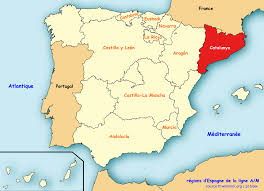 PRESENTATION
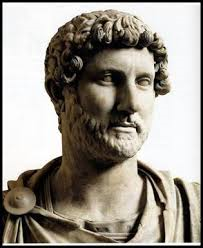 IIe siècle après J.C
Sous le règne d’Hadrien
Surplombe la mer Méditerranée
Inscrit sur la liste du patrimoine mondial par l’UNESCO
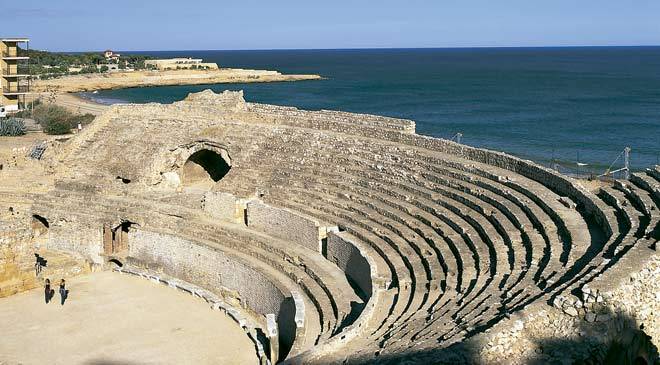 CONSTRUCTION
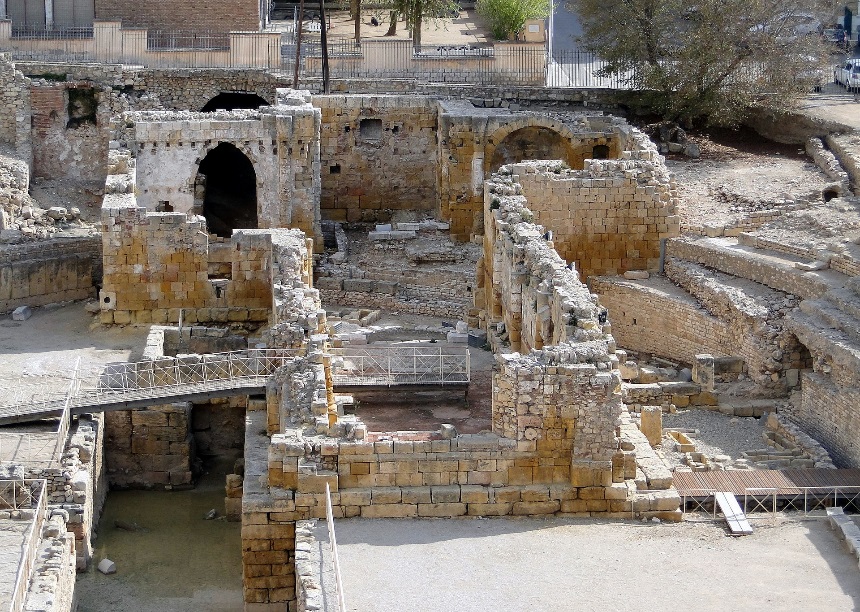 Forme elliptique
Taillé dans la roche
Dimensions externes:109,5m×?m
Dimensions internes:86,5m×?m
Capacité:14 000 places
Ruines de la basilique en mémoire de Fructueux au Ve siècle
Remplacée au XIIe siècle par l’église Santa Maria Del Miracle
LOISIRS
Combats de gladiateurs
Exécutions publiques
« Venationes » = chasses
Aujourd’hui : site touristique
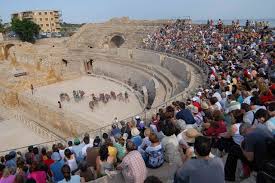 PLAN
basilique
BIBLIOGRAPHIE
Wikipédia
Spainis culture
Tarragonatourisme
FIN